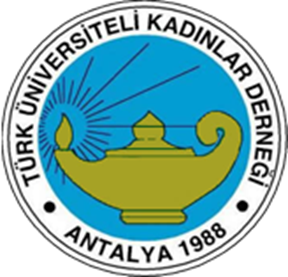 ÇOCUK HAKLARI VE REFAHI ÇALIŞTAYIAÇILIŞ PANELİ12 HAZİRAN DÜNYA ÇOCUK İŞÇİLİĞİ İLE MÜCADELE GÜNÜPANEL KONUŞMASIProf. Dr. Fulya SARVANTÜKD Antalya Şube Bşk.
ÖNEMLİ BİR SORUBU ÜLKENİNÇOCUKLARI İÇİN ENDİŞELENMELİ MİYİZ?
HANGİ VERİYE ODAKLANALIM?
2022-23 MEB İSTATİSİTİKLERİYLE
Toplam 19.238.198 öğrencimizin yaklaşık %9’unu oluşturan 1 milyon 578 bin 233 çocuğun özel okullarda nispeten kabul edilebilir fiziksel şartlarda velilerin ödediği okul ücretine değer bir eğitim alabildiğine mi sevinelim?

YOKSA 
Aynı toplam öğrenci nüfusunun benzer bir oranını oluşturan 1 milyon 738 bin 198 öğrencinin açık öğretimde kayıtlı olup gerçekten eğitim alıp almadığına mı endişelenelim? 
Devlet okullarında eğitim gören 15 milyon 839 bin 140 çocuğun (%82) bilimsel ve laik eğitimden uzaklaşmakta olduğuna mı endişelenelim?
HANGİ VERİYE ODAKLANALIM?
Yaklaşık 1.5 milyon öğrencinin özel okullarda nispeten sağlıklı ve kaliteli sayılabilecek bir okul yemeği yiyebildiğine mi sevinelim?
YOKSA
TÜİK’in 2023 istatistiklerine göre ülkemizde çocuk yoksulluğu oranının %31,3 olduğuna  
 7 milyon çocuğun (her 3 çocuktan 1’inin) yoksulluk içinde yaşadığına
 devlet okullarında öğrenim gören en az 4.5 milyon çocuğun   okula aç gittiğine mi endişelenelim?
HANGİ VERİYE ODAKLANALIM?
Pazarlarımızın, marketlerimizin her tür işlenmiş, işlenmemiş gıda ürünleriyle dolu olduğuna mı sevinelim?
YOKSA
Sağlıksız beslenme kaynaklı çocukluk çağı obezitesinin %9,9
Fazla kilolu çocuk 0ranının %14,6  
Yani her dört çocuktan birinin fazla kilolu veya obez olduğuna
5 yaş altı çocukların % 6’sının da yaşına göre bodur olduğuna mı üzülelim?
HANGİ VERİYE ODAKLANALIM?
Mesleki ve teknik eğitim veren okullarda öğrenim gören öğrenci sayısının MEB verileriyle 1.848.032’ye ulaştığına mı sevinelim?
YOKSA
MESEM mevzuatı çerçevesinde çıraklık eğitimleri düzenlenen milyonu aşkın çocuğun uygulama ve denetleme problemleri nedeniyle ucuz işgücü kaynağı haline geldiğine ve iş kazalarında çok sayıda ölümlü vaka yaşandığına mı üzülelim?
Uluslararası Öğrenci Değerlendirme ProjesiHANGİ PISA VERİSİNE ODAKLANALIM?
Yılmaz SARIER, PISA UYGULAMALARINDA TÜRKİYE’NİN PERFORMANSI VE ÖĞRENCİ BAŞARISINI YORDAYAN DEĞİŞKENLER, TÜRKİYE SOSYAL ARAŞTIRMALAR DERGİSİ
YIL: 25 SAYI 3 – Aralık 2021 
“Bu çalışmada, doküman olarak OECD’nin ilgili platformundan ulaşılan dokümanlar ve araştırmanın amacına uygun olarak PISA uygulamalarında öğrenci başarılarının inceleyen tezler ve makaleler (toplam 28 adet) kullanılmıştır.” 
“Türkiye’nin PISA performansında, 2003 yılından itibaren göreli olarak bir puan artışı olduğu görülmüştür.  BUNA MI SEVİNELİM?
“Ancak Türkiye’nin tüm PISA uygulamalarında matematik, fen ve okuma becerileri alanlarındaki ortalama başarı puanlarının, OECD ülkelerinin puan ortalamasının gerisinde olduğu görülmüştür.” BUNA MI ÜZÜLELİM?
HANGİ VERİYE ODAKLANALIM?
Cumhuriyetin 100. yılının kutlandığı 2023-2024 eğitim öğretim yılında öğrenci sayımızın yaklaşık 53 kat artarak 19 milyon 126 bin 106 olduğuna mı sevinelim?
YOKSA
Örgün öğrenim dışında kalan milyonu aşkın çocuk sayısına mı,
Eğitimlerine devam edemeyen yüzbinlerce mevsimlik tarım işçisi  çocuk sayısına mı,
Sosyal ve kültürel adaptasyonları sağlanamayan  yine yüzbinlerce mülteci veya göçmen çocuk sayısına mı üzülelim?
ENDİŞE VERİCİ DİĞER KONULAR
Türkiye Uyuşturucu Raporuna (2021) göre, yatarak tedavi alan hastaların maddeyi ilk kullanım yaşının 15-24 yaş arasında yoğunlaştığı, 2018 yılından bu yana madde kullanımına başlama yaşının düştüğü belirlenmiştir. 
Son yıllarda çocukların dijital oyun oynayarak geçirdikleri sürenin önemli ölçüde arttığı ve bağımlılık düzeylerinin endişe verici boyutlara ulaştığı görülmektedir. 
Öğrenciler arasında kendini gösteren şiddet vakaları ve akran zorbalığı tüm dünyada olduğu gibi Türkiye’de de dikkat çekici bir boyuta ulaşmıştır (TÜİK %13,8). 
Siber zorbalık da dünya genelinde olduğu kadar toplumumuz açısından da oldukça önemli bir boyuta ulaşmıştır ve çocuklar üzerinde son derece zarar verici boyutlarda karşımıza çıkabilmektedir.
ÖNÜMÜZDEKİ ON-YİRMİ YIL İÇİNDE
Ülkemizi yönetecek, üretimi üstlenecek, hizmetleri yapacak bugünün çocuklarının 
ruh ve beden sağlığını
özgür ve yaratıcı düşünme yeteneğini
bağımlılıklara teslim olmama gücünü
teknolojinin esiri değil yaratıcısı olma becerisini 
bugün yaptıklarımız belirleyecektir. 
DOLAYISIYLA  SADECE KENDİ ÇOCUKLARIMIZ İÇİN DEĞİL ÜLKENİN TÜM ÇOCUKLARI İÇİN İVEDİLİKLE HAREKET ETMEK ZORUNDAYIZ.
SONUÇ NİYETİNE
Ülkemizin çocuklarının hakları ve refahı sadece ailelerin ve devletin insafına bırakılamayacak kadar önemlidir, gerçek bir beka sorunudur.
Ülkenin bütün aydınlık güçlerini, akademisyenler, kamu birimleri, yerel yönetimler ve sivil toplum kuruluşlarının seferberlik halinde konuyu ele alarak iyileştirilebilir her alanda ortak çaba sarf etmeye davet ediyoruz.  
Devletin ilgili birimlerini de ivedilikle daha etkili politikalar geliştirmeye, kaynakları çocukların yararına olacak şekilde yeniden dağıtmaya davet ediyoruz.
KATILIMINIZ VE İLGİNİZ İÇİN TEŞEKKÜRLER